Non-Cognitive Predictors of Student Success:A Predictive Validity Comparison Between Domestic and International Students
Title
One sentence with your key finding – this should be readable from a distance!
HEADING
This side is good for supplemental material or things people might ask questions about
Coauthor 1, Your Name, Coauthor 2, Coauthor 3
HEADING
These side sections are good for background, related work, methods, etc.

ATTRIBUTION
This template is based on Mike Morrison’s Better Poster template! See this link for more info and advice: https://osf.io/6ua4k
Use this center section for key results/figures/examples
Replace this QR code with one of your own:
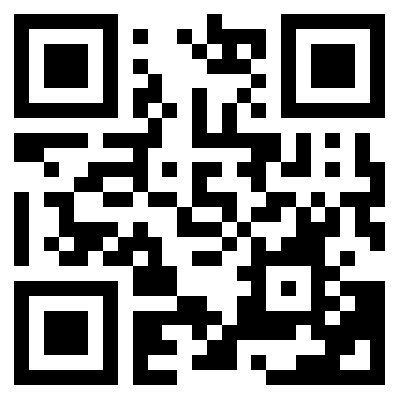 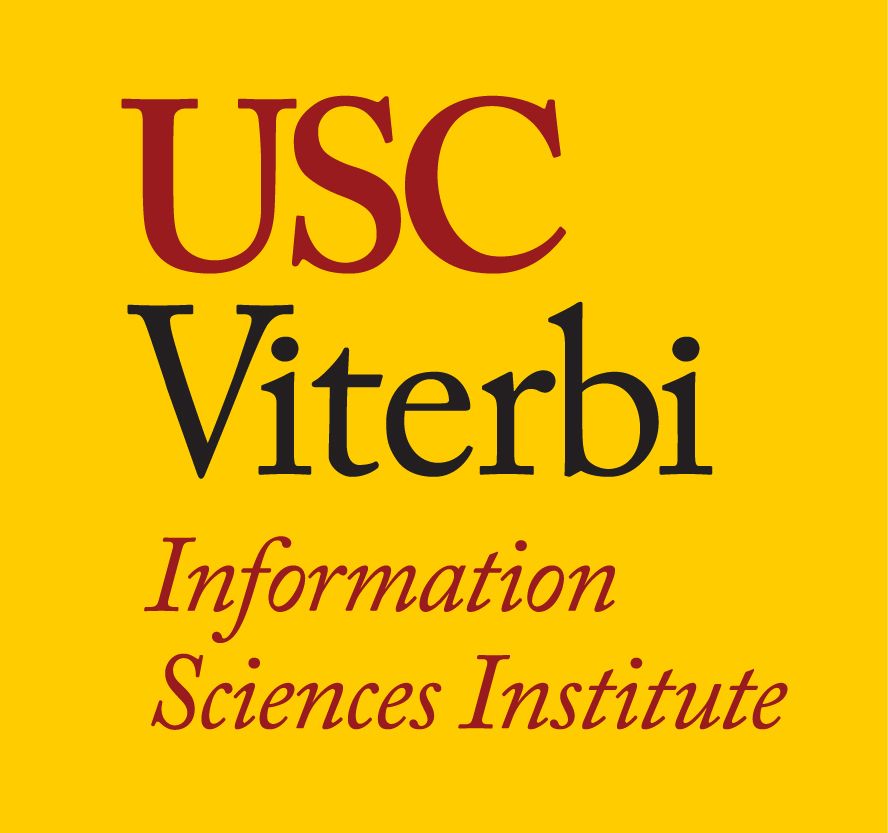 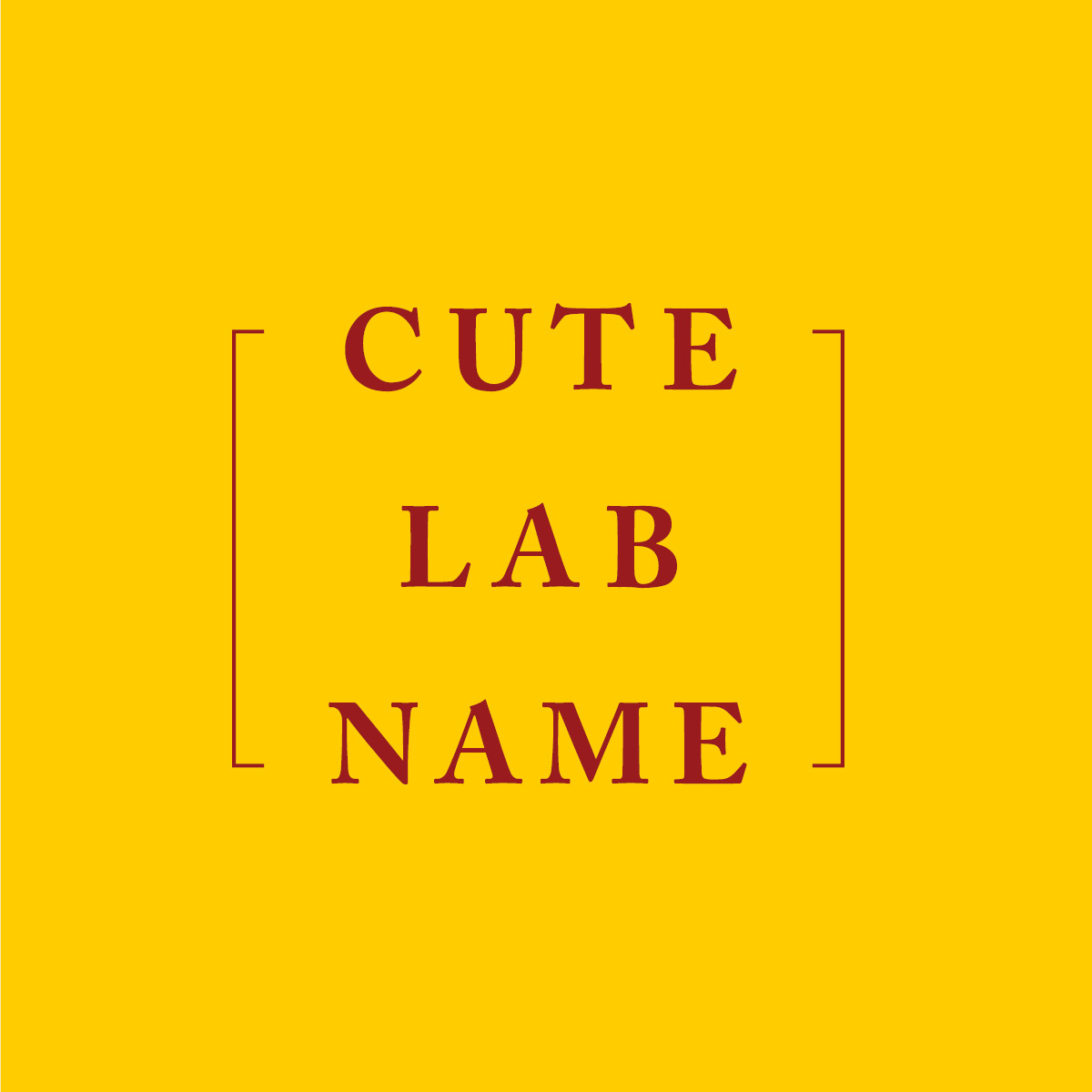